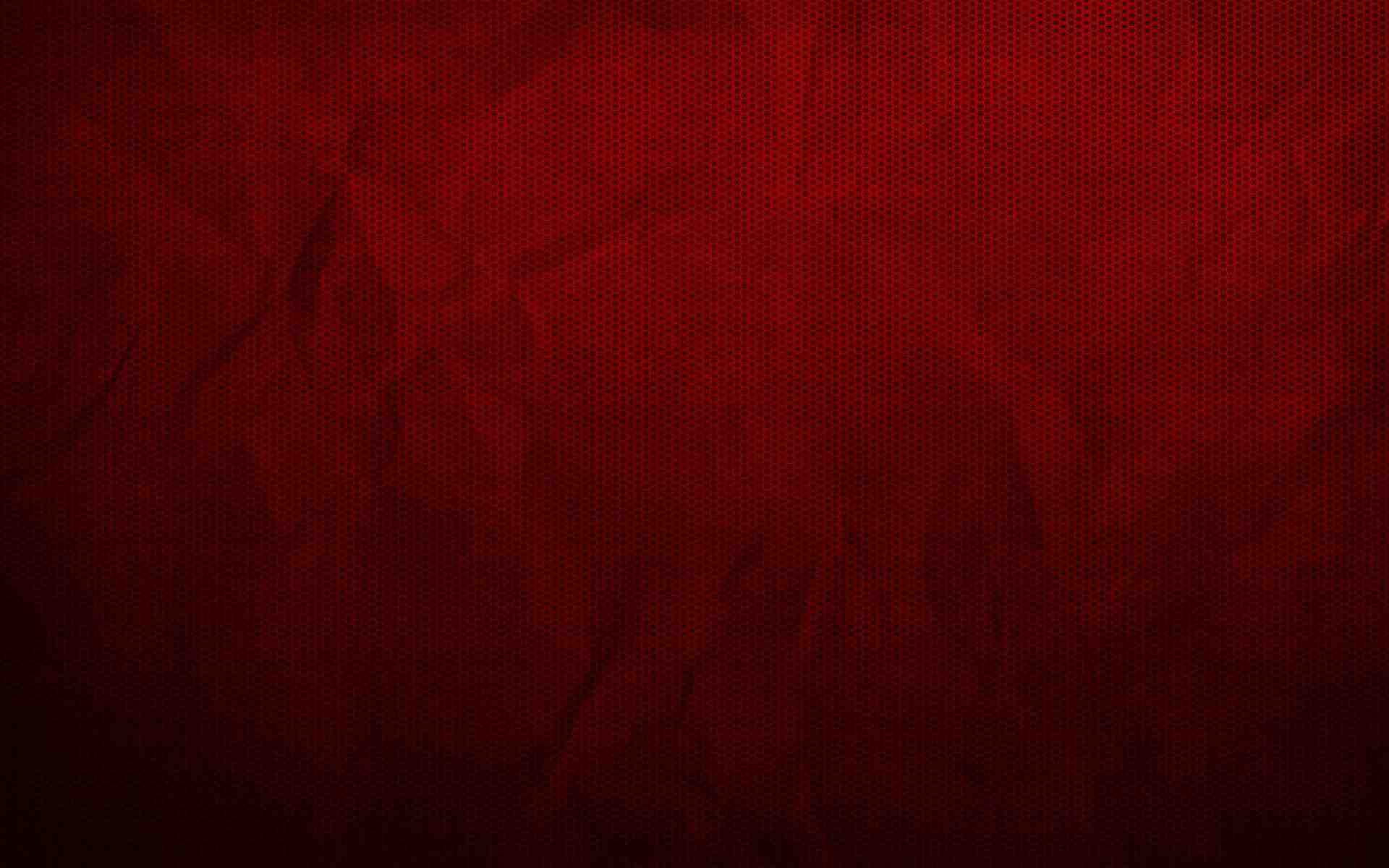 The Power of God’s Word
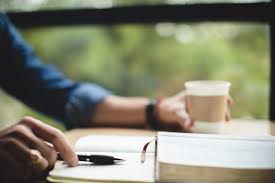 Hebrews 4:11-13
Living and powerful..
Hebrews 4:12 For the word of God is living and powerful, and sharper than any two-edged sword, piercing even to the division of soul and spirit, and of joints and marrow, and is a discerner of the thoughts and intents of the heart.
How to enter God’s rest..
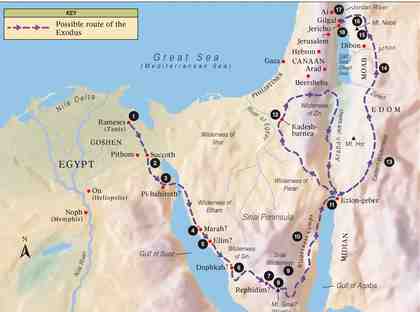 4:1-2 Warning: don’t miss God’s rest..
Therefore, since a promise remains of entering His rest, let us fear lest any of you seem to have come short of it. 2 For indeed the gospel was preached to us as well as to them; but the word which they heard did not profit them, not being mixed with faith in those who heard it.
3-5  We have entered God’s rest..
For we who have believed do enter that rest, as He has said:“So I swore in My wrath, ‘They shall not enter My rest,’ ” although the works were finished from the foundation of the world. 4 For He has spoken in a certain place of the seventh day in this way: “And God rested on the seventh day from all His works”; 5 and again in this place: “They shall not enter My rest.”
How to enter God’s rest..
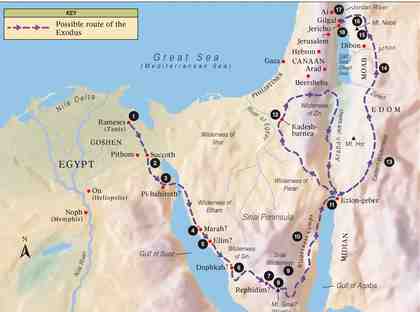 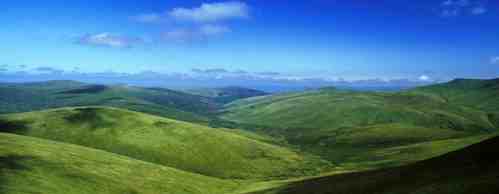 6-9 A rest remains for the people of God..
6 Since therefore it remains that some must enter it, and those to whom it was first preached did not enter because of disobedience, 7 again He designates a certain day, saying in David, “Today,” after such a long time, as it has been said: “Today, if you will hear His voice, Do not harden your hearts.”
8 For if Joshua had given them rest, then He would not afterward have spoken of another day. 9 There remains therefore a rest for the people of God. 10 For he who has entered His rest has himself also ceased from his works as God did from His.
The word reveals our condition..
11-13 Let us therefore be diligent to enter that rest, lest anyone fall according to the same example of disobedience. 
12 For the word of God is living and powerful, and sharper than any two-edged sword, piercing even to the division of soul and spirit, and of joints and marrow, and is a discerner of the thoughts and intents of the heart.
13 And there is no creature hidden from His sight, but all things are naked and open to the eyes of Him to whom we must give account.
The power of God’s word..
God’s word is living.. 
God’s word is active..
God’s word is sharp and piercing..
Nothing is hidden ..
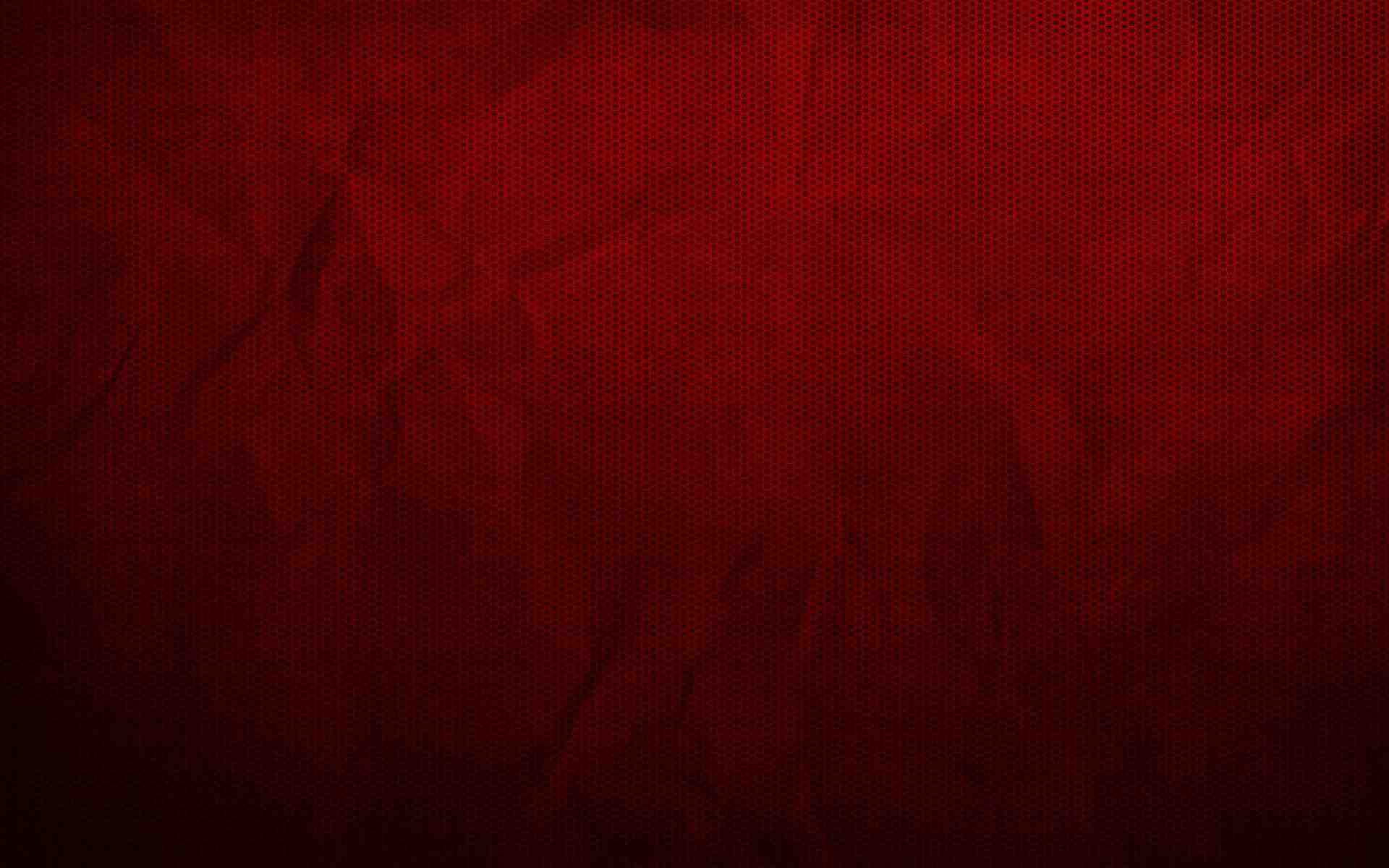 The Power of God’s Word
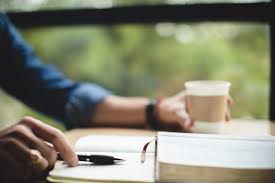 Hebrews 4:11-13